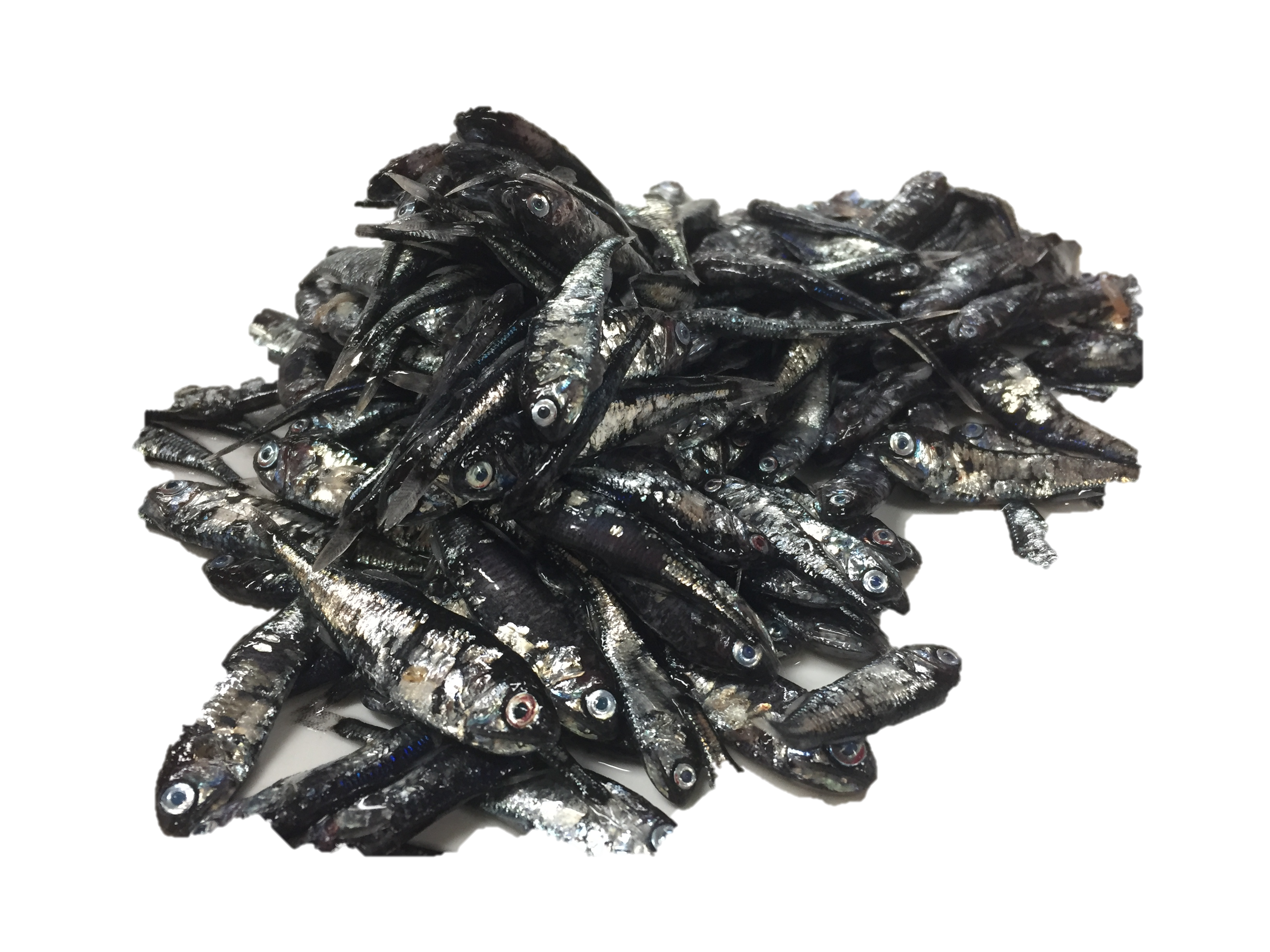 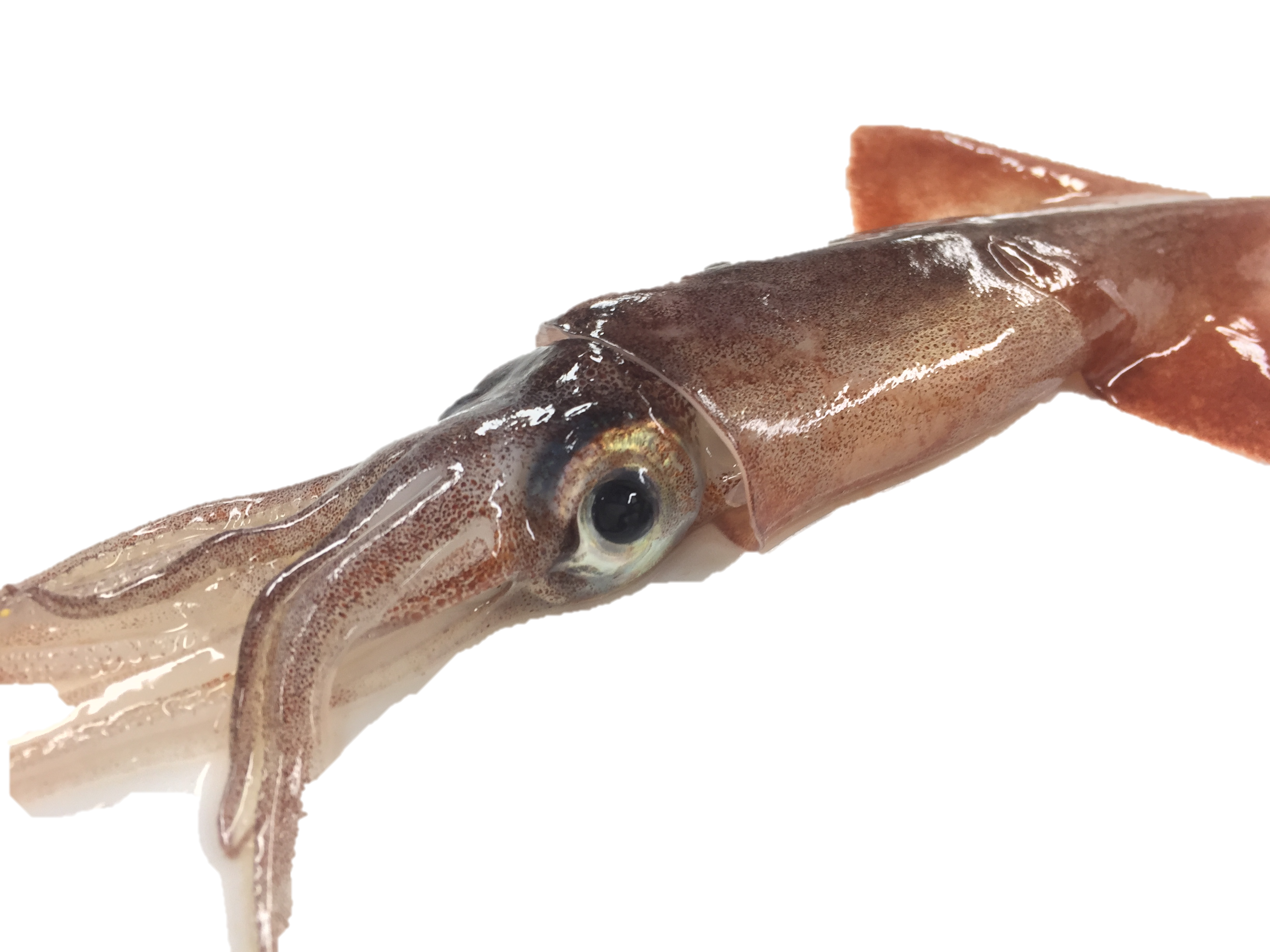 Effects of oceanographic variability on mesopelagic organisms within the California Current
Ily Iglesias
PhD Candidate in Ocean Sciences UCSC, affiliate NOAA NMFS SWFSC
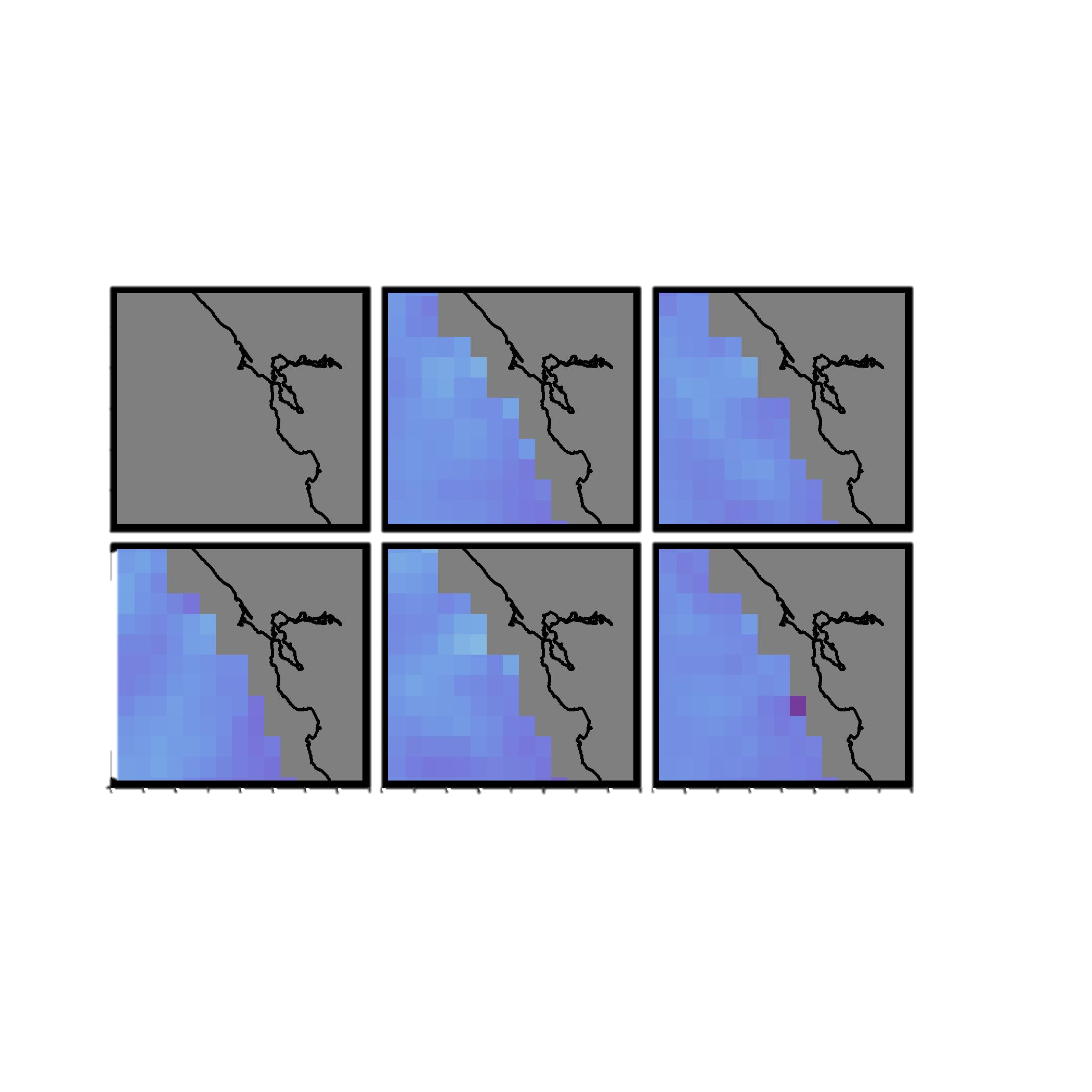 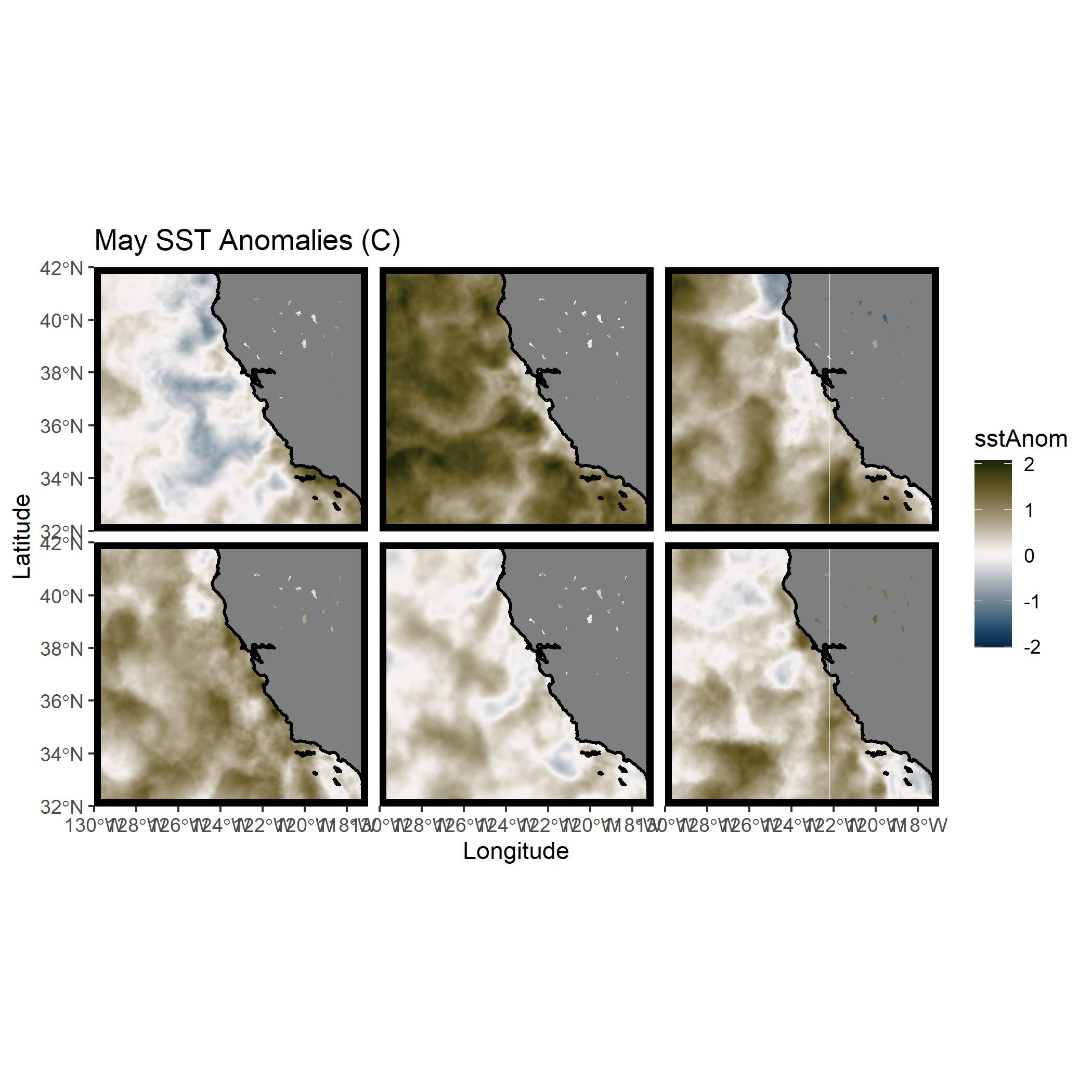 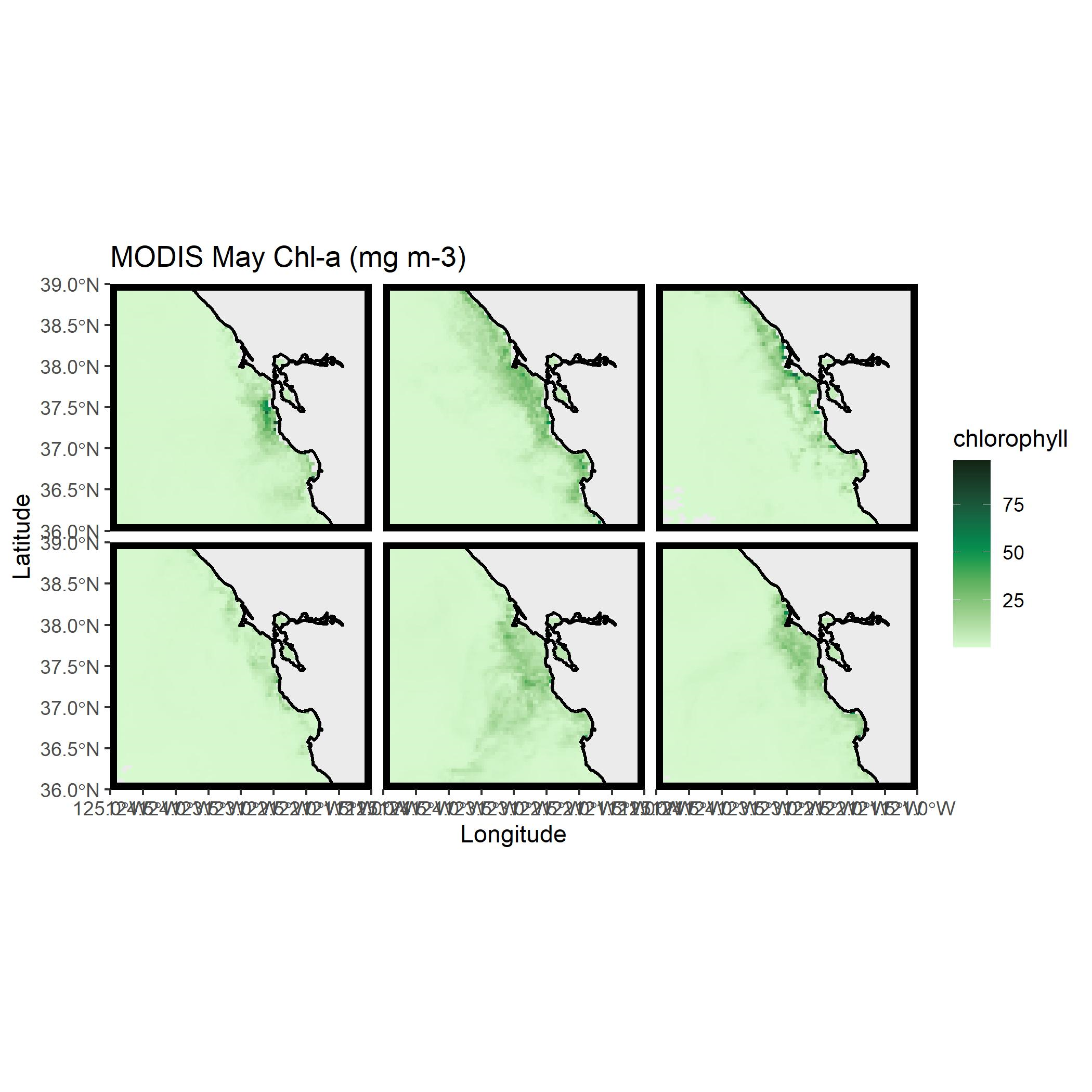 2018
2017
2018
2014
2015
2013
Upwelling indices May
Chl-a May
SST Anomaly May
Data source: MODIS global science quality (4km)
2016
2017
2018
Data source: MODIS aqua, global (monthly)
Data source: ASCAT-B MetOp (monthly)
Data source: MUR blended (monthly)
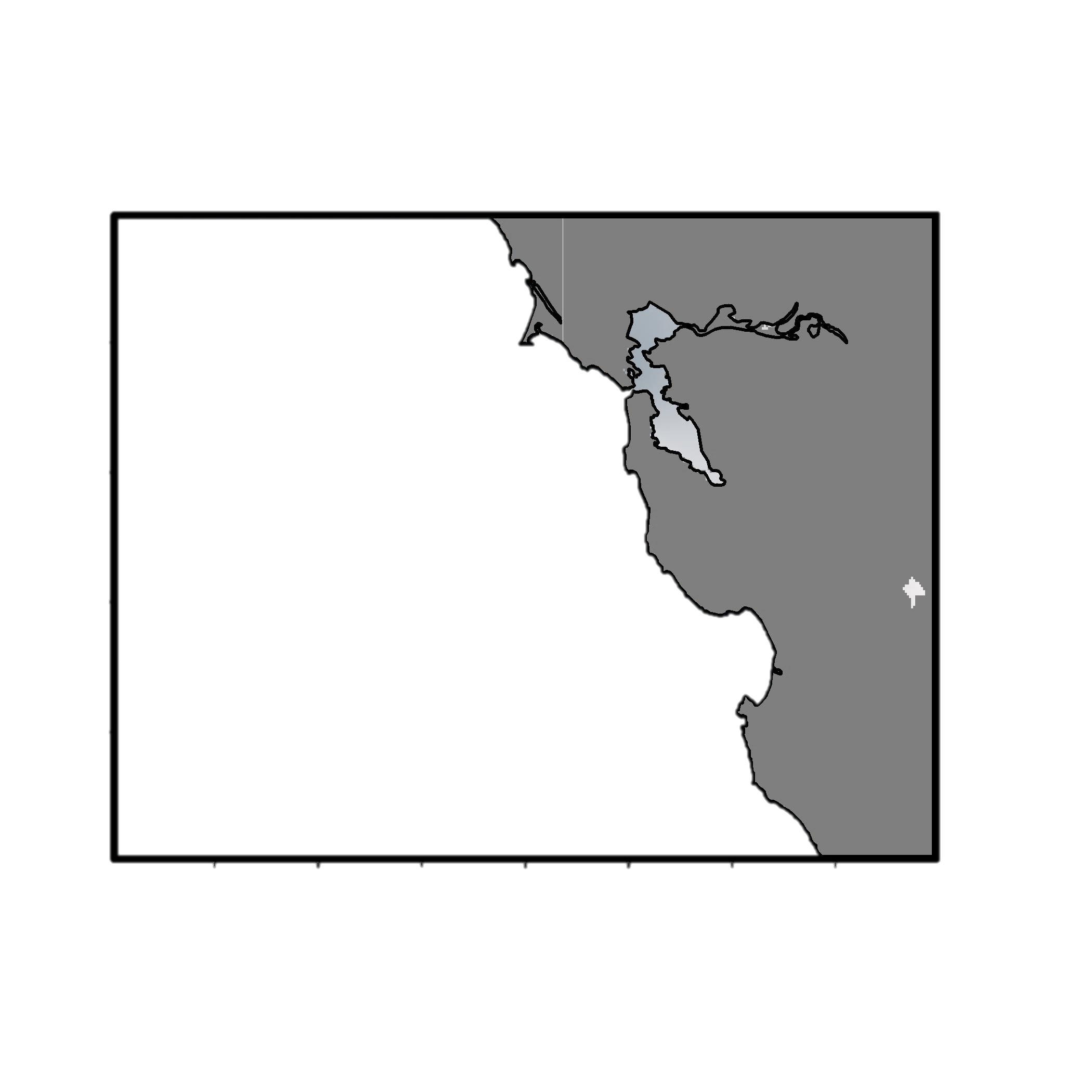 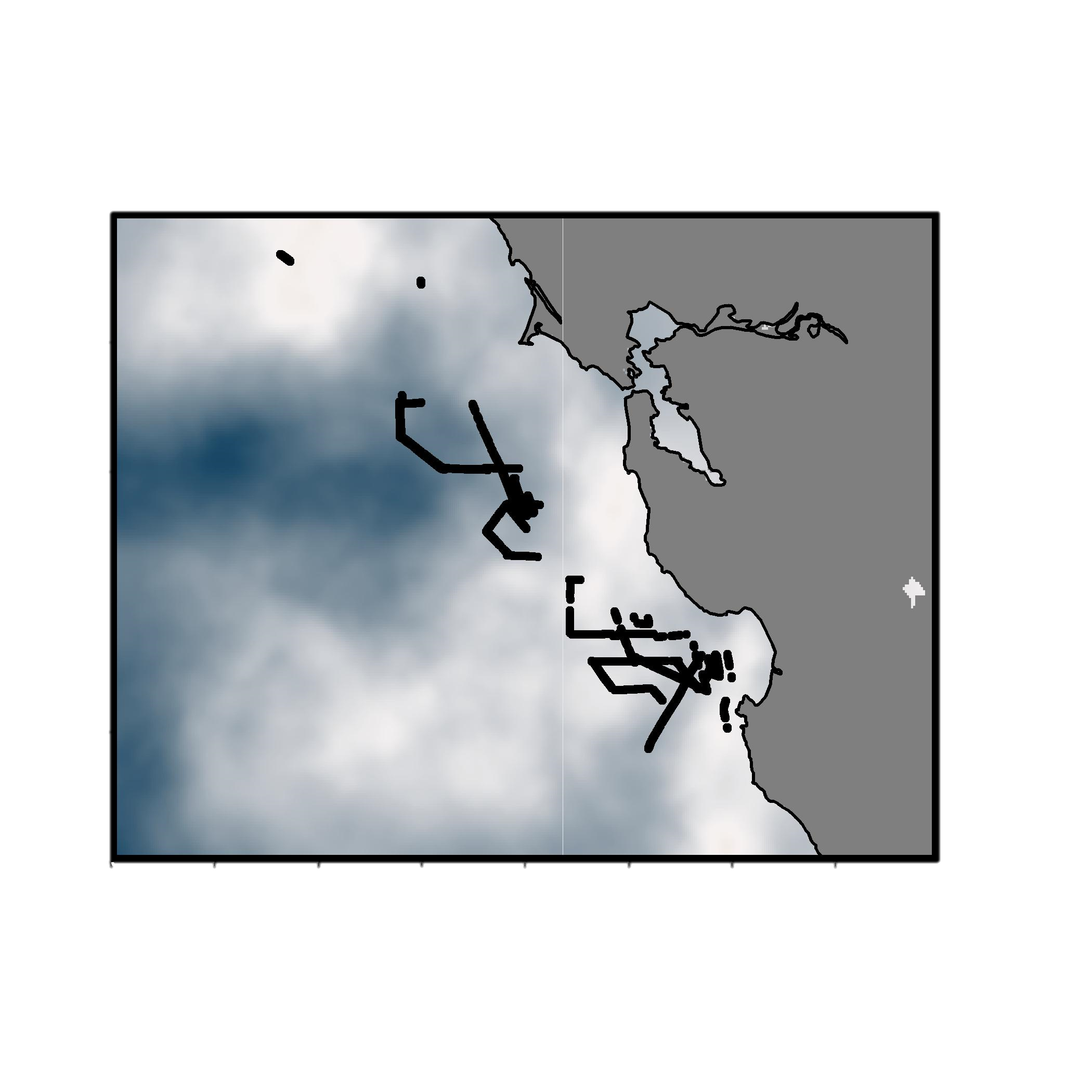 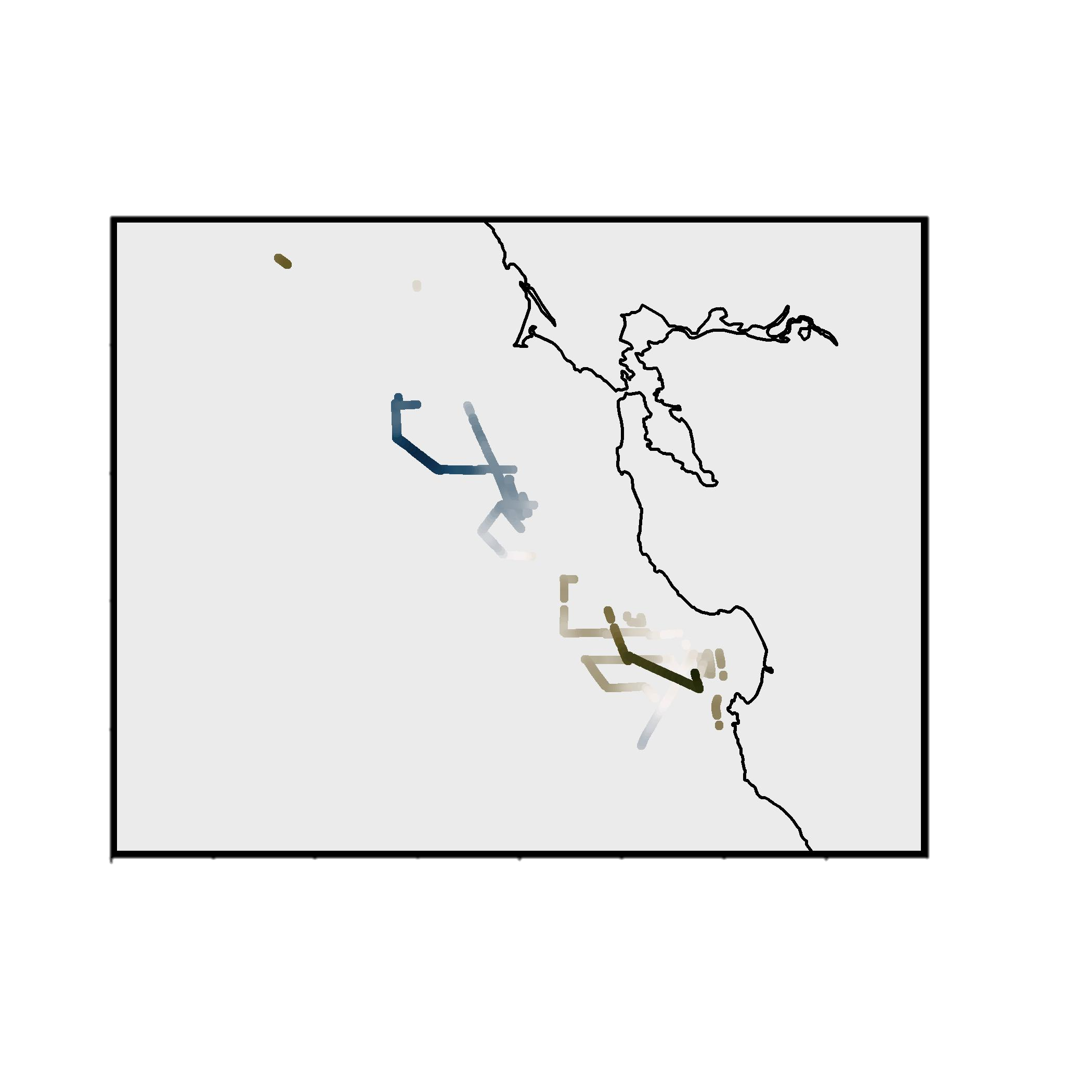 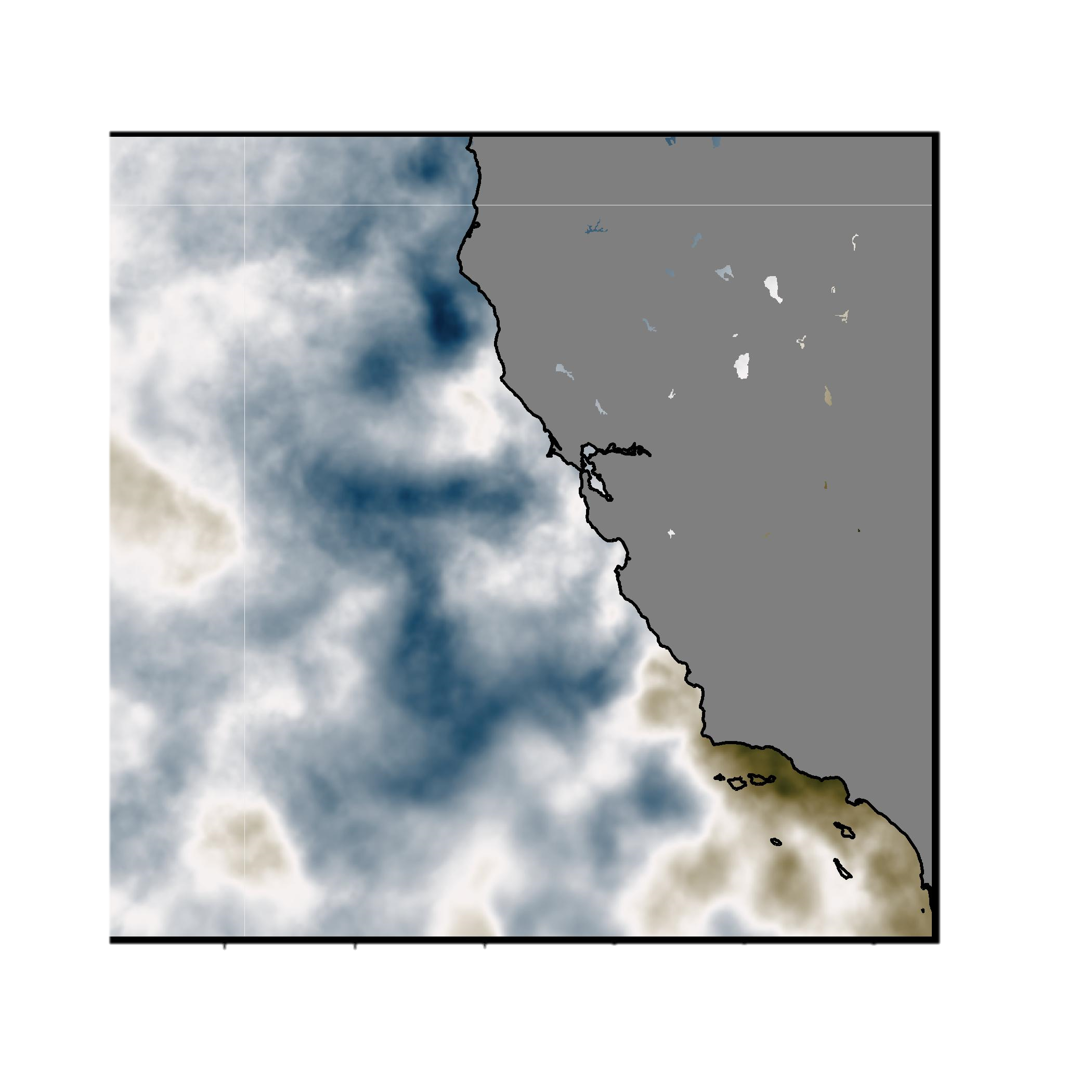 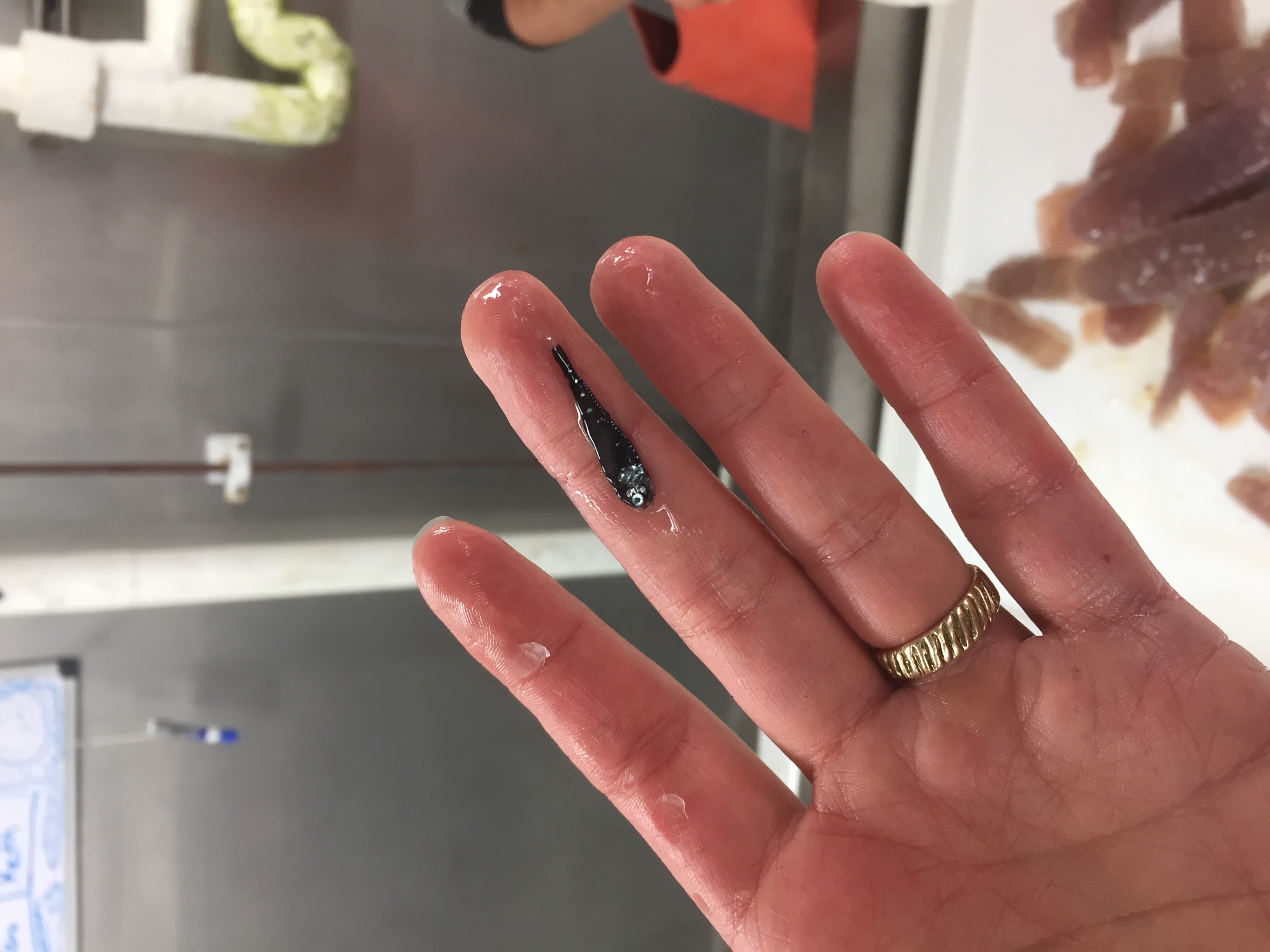 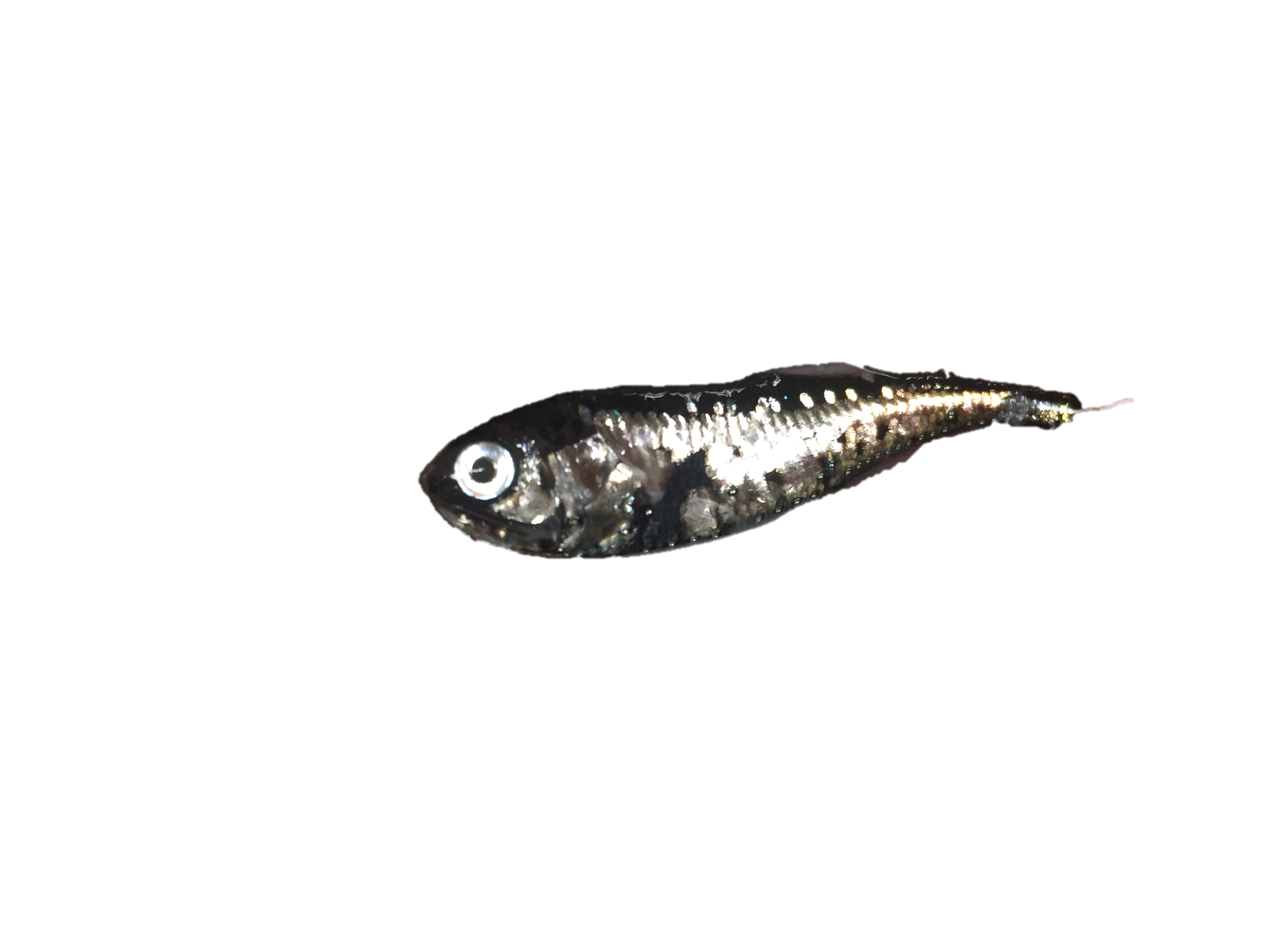 Thank you!
Challenges: sub setting by time stamp (multiple years of data)